VIE PRATIQUE  Finances
Budget   prévisionnel  à  Montpellier
 Budgets approximatifs pour un étudiant à Montpellier (estimation rentrée 2024)
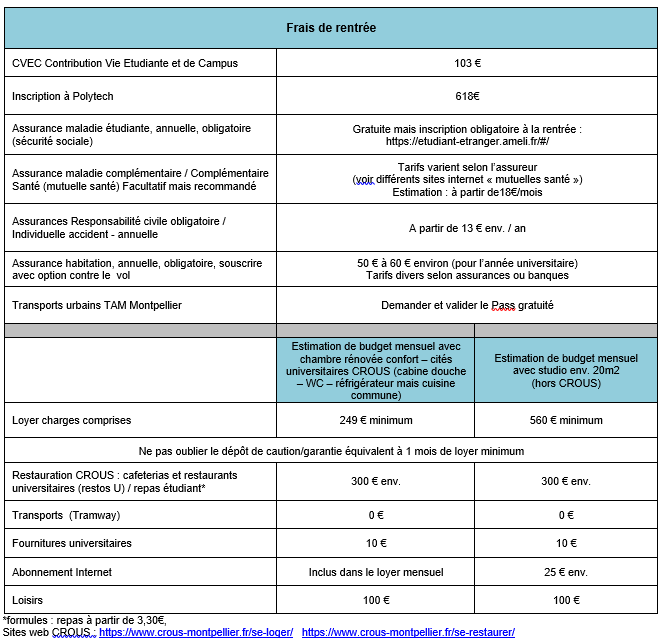 Polytech Montpellier – Relations Internationales
Etudiants internationaux PEIP – Informations pratiques